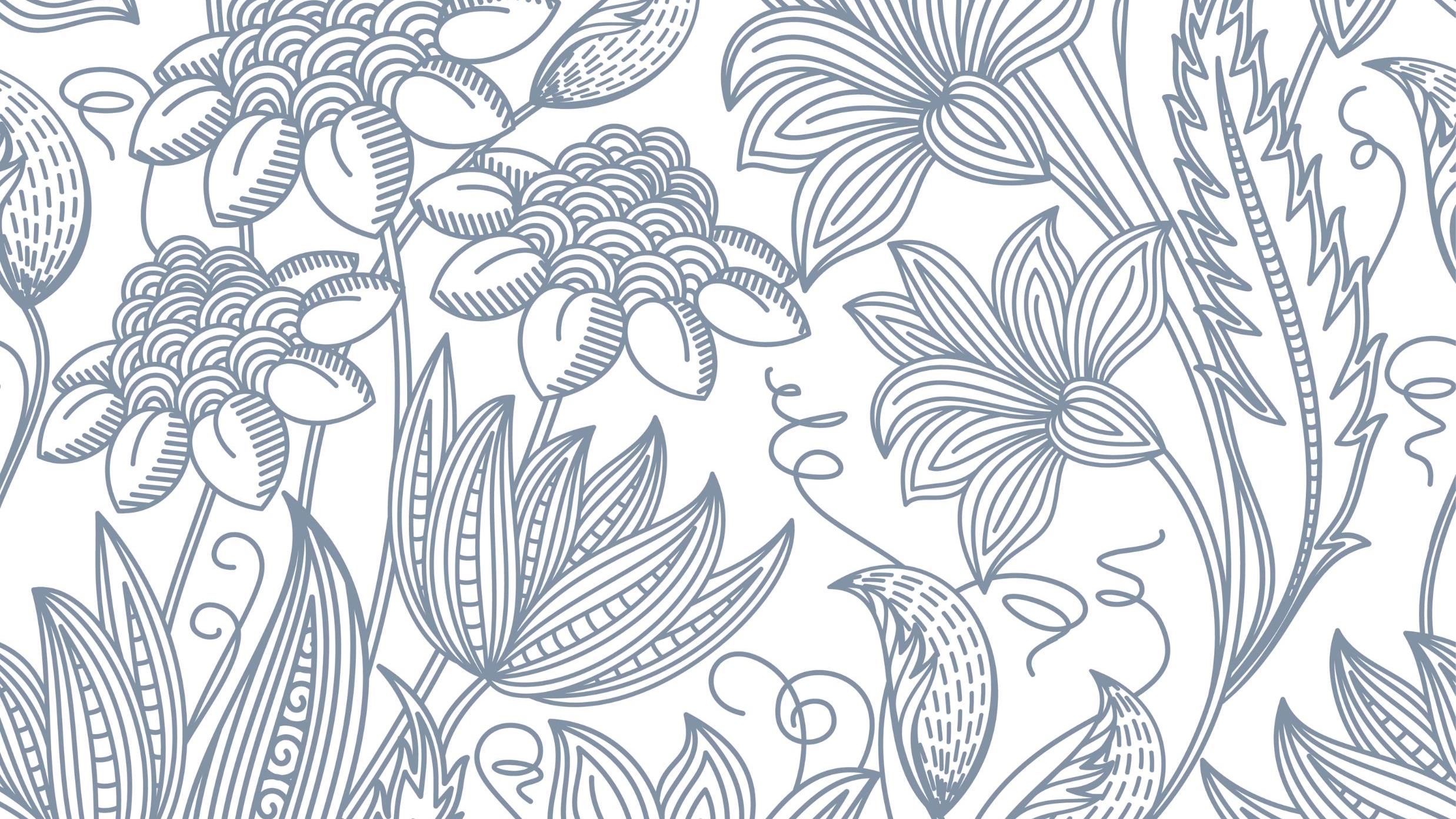 BEST PRACTICES
Samantha Kunz, CTR & Emily Freeman, RHIT, CTR
OBJECTIVES
Texting - Best Practice
Tips For More Efficient/Quicker Abstracting
QA Report Before Submission To State
When To Resubmit A Case To The State
Primary Payer At Diagnosis
Patient Address At Diagnosis
TEXTING
Rationale:
Per ISDH Manual: Document the information to support coded items in the appropriate text data item of the abstract. 

Text provides info to the State regarding inconsistencies in either the abstract or when merging multiple abstracts. 
Text is needed to justify the codes selected for the data items and to record information that is not coded at all. 
The text is used for quality control and special studies.

Texting should be:
Concise
Accurate
Back-up all codes

Ultimately you should be able to abstract your entire case just by looking at your text.
TEXTING TROUBLE
Confusion regarding intent of text fields
Not providing enough info
Providing unnecessary info 
Not clarifying confusing aspects of the case 
Confusing texting style 
Running out of space for all pertinent text
Incorrect abbreviations
Text Box - Intent
Pathologic – Procedures & path details (including addendums & pertinent comments)
Physical Exam – Record all info pertinent to presentation and medical/family history.
Imaging/Scans - Record all relevant imaging performed during work-up until first course treatment. 
MRI, CT, PET should take priority over X-Rays. 
Scopes - No path info! Only op findings during colonoscopies, EGD, etc. 
Labs - Make sure to indicate if the lab is high, low, or normal. Only include labs that are pertinent to cancer. 
Operations - Record pertinent findings during surgery. This is not a field to just list the name of procedures. 
Staging - Justify your staging here. Text who staged. If you feel the MD staging is incorrect, state why. 
Remarks - Extra place for comments that don't fit elsewhere. 
Treatment – Include treatment text but also if a patient refused or a treatment was contraindicated.
RADIOLOGISTS – OFTEN SUED
Failure to diagnose may become the basis of malpractice if this failure is the proximate cause of injury or damages. 15 The failure to diagnose may be the direct result of the written report. The second most common cause of malpractice suits against radiologists is "failure to clearly communicate the results." 14 
Pertinent common law cases include the following:
1. Daly v United States of America (16), in which a Washington State court ruled that a radiologist had a duty to directly inform a patient that results of chest radiography indicated sarcoidosis: “The radiologist should have notified [the patient] of the abnormality. This duty is hardly burdensome and recognizes that those who place themselves in the hands of a person held out to the world as skilled in a medical profession. . .justifiably have the reasonable expectation that the expert will warn of [radiographic abnormalities] of which he is cognizant due to his peculiar knowledge of his specialization.”
2. Betesh v United States of America (17), in which a federal appeals court in the District of Columbia held a radiologist liable because he failed to communicate findings at routine chest radiography to a patient who later died of Hodgkin disease: “A physician has a duty to disclose what he has found and to warn the examinee of any finding that would indicate that the patient is in danger and should seek further medical evaluation and treatment. . . .[The radiologist] owed a duty of care to [the patient] and breached this duty when he failed to notify him of his abnormal X-ray.”
Defending the “Missed” Radiographic Diagnosis : American Journal of Roentgenology : Vol. 176, No. 2 (AJR) (ajronline.org)
RADIOLOGIST – BEST PRACTICE
Due to the propensity of patients to sue, Radiology Journals note the best practice is to report/document all findings (relevant or not). 
Evidence of previous surgeries. 
Cysts or lesions anywhere even if felt to be benign.
Mis-shaped organs or duplicate organs. (I personally have a 2nd spleen that is ALWAYS noted on imaging). 
Diverticulitis, diverticulosis, infections, broken bones, pneumonia, etc. 
Anything they see that is 'out of the norm' despite it not being relevant to the cancer being assessed. 


Take-Away: Not everything in the imaging report NEEDS to be texted.
UNNECESSARY INFO - IMAGING
Including imaging findings that have nothing to do with the case. 
Example: Pt has evidence of previous cholecystectomy. 
X-RAYS – Often are not relevant to the case assuming a CT/MRI/PET is available. X-Rays should only be included if that was the ONLY imaging performed on that body area, otherwise disregard as they are often not used for work-up or staging. 
Example: X-Rays are often performed after a lung bx to check to see if a pneumothorax is occurring.
MISSING INFO – PATH & IMAGING
Include ALL synoptic report details!
Even if things are noted to be negative, text it!
A taskforce of the smartest of the smart MDs have determined that all the synoptic info is vitally important. 
There is no rule that states you can ONLY take the imaging impression details. 
If the body of the report includes the tumor size and the impression doesn't, make sure to include it in your text. 
If the body of the report has an explanation of the tumor involvement that is better than the impression, use it!
Look at the reason imaging was ordered. You may be missing vital info on presenting symptoms or diagnosis date! 
Example: "Pt experiencing dysphasia x 4 months." Or "Suspicious for malignant bowel obstruction“ on the order from a doctor.
TEXT CLARIFICATIONS
Clarify confusing aspects of the case. 
Examples:
Imaging reports are conflicting regarding tumor involvement. 
Clarify what the doctors are considering involved. 
When working up a lung case the imaging notes a suspicious thyroid nodule.
In the remarks box – note that this thyroid nodule was biopsied and benign. 
This shows your hospital didn’t miss another cancer. 
Text if a relevant surgery was previously performed. 
Endometrial primary. Pt had previous BSO in 2011 for non-cancerous reasons. 
Text what STR was used if the histology or multiple primaries aren't obvious. 
Clarify why treatment wasn't performed.
Surgeon feels patient age and PS precludes her from having a SLNB. 
Clarify if you don't have certain info. 
Per Dr. Garrett progress notes: 11/15/21 biopsy showed adenocarcinoma. CTR does not have path report.
TEXTING STYLES – KEEP IT SIMILAR
Copy/pasting. Use it sparingly as it is often looks very jumbled and confusing. 
Always text in chronological order from first (top) to most recent (bottom).
Always include date! Almost nothing that should ever be texted without a date. 
Even labs need a date to prove they were done in the clinical time frame. 
Statement made by physicians need dates. 
Previous cancers/sequence need dates (if known). 
Pick a format and STICK WITH IT!
Date – Procedure – Location: Report
RUNNING OUT OF TEXT SPACE?
Use approved abbreviations. 
Omit words that don't matter; in particular 'articles.'
Examples: a, the, an.  
Stop including non-relevant imaging and/or non-relevant info on imaging reports. 
If imaging is done to look for mets and is negative – just text 11/15/21 CT A/P @ Fran Indy: Negative
It isn't a crime to make the imaging or path report more concise.
Instead of: cervix negative, left fallopian tube negative, right fallopian tube negative, left parametria negative, right parametria negative, right ovary negative, left ovary  negative. 
Do this: No involvement of cervix, bilat tubes, bilat ovaries, bilat parametria. 
Instead of: The sigmoid colon appears enlarged. This is most likely caused by malignant obstruction that is involving the rectosigmoid region as well. Further imaging warranted. 
Do this: Enlarged sigmoid colon most likely caused by malig obstruct also involv rectosig. 
Stop copy/pasting entire path or imaging reports. 
Please note: Include all relevant details. Just use a more concise method.
NAACCR Data Dictionary Appendix G – Recommended abbreviations for Abstractors
^ = Above or elevated
& = And
~ = Approx
@ = At
>  = Greater than
< = Less than
(-) = negative
(+) = positive
A/P = Abdomen/Pelvis
A-Colon, S-Colon, D-Colon, T-Colon
ADJ = Adjacent
ALND = Axillary Lymph Node Dissection
B/L = Bilateral
BMBX = Bone Marrow Biopsy
BX = Biopsy
C/A/P = Chest, Abdomen, Pelvis
C/W – Consistent with
Contra = Contralateral
C-Spine, T-Spine, L-Spine, S-Spine
CXR = Chest X-Ray
Diff = Differential
Dx = Diagnosis
Enlrgd = Enlarged
FX = Fracture
INF = inferior
INV = Invades
INVL = Involved
IPSI = Ipsilateral
Irreg = Irregular
LAD = Lymphadenopathy
NAACCR Data Dictionary Appendix G – Recommended abbreviations for Abstractors
LIQ, LUQ, UOQ, etc.
LUL, RLL, etc. 
LLE, RUE, etc. 
LNs = Lymph Nodes
LND = Lymph Node Dissection
LRG = Large
LVI = Lymphovascular invasion
Malig = Malignant
M/Diff, P/Diff, W/Diff
Mets = Metastatic, Metastases 
Min = Minimum
Mult = Multiple
NED = No evidence of disease
NSF = No significant findings
Post = Posterior
Prev = Previous
Prob =Probable
Pulm = Pulmonary
RCC = Renal cell carcinoma
SCV = Supraclavicular
SLN = Sentinel lymph node
BSO, RSO, LSO = Bilateral, Right, or Left Salpingo-Oophorectomy
TAH = Total Abdominal Hysterectomy
Susp = Suspicious
W/ = With
W/O = With out
WNL = Within Normal Limits
XR = X-Ray (CXR = Chest X-Ray)
TEXTING - EXAMPLE
TIPS - EFFICENT ABSTRACTING
USE HEADERS TO GROUP SPECIALTIES
DISREGARD NON-PROVIDER NOTES
Reading notes that will not have any bearing on the abstract is a waste of time.
Therapy notes (Respiratory, Physical, Speech) don’t have relevant info. 
For CoC purposes – texting that the patient has seen these specialties can be useful. 
Nursing notes. When a patient presents, you can glean some good info on symptoms. 
Other than that, reading the nurses notes almost never is needed.
MOST RECENT ONCOLOGY NOTE: READ FIRST!
Most recent oncology note can immediately clue you in to:
Time-frame case started + presenting symptoms
Treatment plan + what has already occurred or what was refused
What oncologists are involved (so you don’t miss their notes)
Imaging to look-out for
Working or final stage
Class
Example: This is a 72-year-old who had persistent vaginal bleeding & discomfort. She states she noticed vaginal bleeding about 2 years ago. Unfortunately, it has progressively worsened, for which she sought medical attention. She denied having any nausea, constipation, diarrhea, or dysuria. However, she did get an exam and biopsy which showed some atypical endometrial cells. Because of this, she was referred to Dr. Ayeni. Dr. Ayeni did an exam under anesthesia, hysteroscopy and repeat D and C and biopsy. Unfortunately, pathology returned a poorly diff adenocarcinoma with features of clear cell carcinoma. She then got imaging with a CT chest, abdomen and pelvis which showed metastatic disease with an enlarged uterine mass with pelvic lymph nodes, right hilar lymph nodes and numerous pulmonary nodules consistent with pulmonary metastasis. She had no interest in a referral to medical oncology. She states that she has no interest in any type of systemic chemotherapy. She was referred to radiation oncology for potential palliative radiation for her vaginal bleeding.
EPIC TIP – CARE EVERYWHERE
If you use Epic and this tab comes up on a patient, it means they have records from other facilities using Epic. You can see imaging, labs, progress notes from other hospitals! Huge time saver! Also helps tremendously with FU.
Accession numbers vs. 1st date of contact
Class of case
No 20
Class and date 1st contact vs. diagnosis date
00,13,14 Dx date and 1st contact should match
First name and sex
Patient status – check for 9
SSN – check for 9’s
Sequence – no 99
Lymphoma/leukemia recurrence
Should be 59, 70 or 00
Topography
Check 34.9, 50.9, 18.9, 77.9, 80.9, 76 on anything that is class 14 and not stage IV
Brains – check benign sequence
Liver (C22.0 should be 8170/3)
LVI
Behavior code of 2 
(LVI = 0)
Benign brain cases
8 for those diagnosed 2018+
9 or per path report for prior to 2018
Nodes positive/nodes examined – should be 99 on BM & Brains
Pituitary – histology should not be 8140/0 (C75.1)
Meninges
C70.0 vs 70.9
pT1 melanoma
should be cN0 and NOT pNX; therefore, no stage 99
7th and 8th edition AJCC
pN Endometrium
cN0 vs pNX; therefore, no stage 99
2018+ cases only
Staging
Stage groups even though there is pTX or pNX
pT0 and stage 0 instead of 99
N+ and summary stage less than 3
Referred to/referred from on class 00, 13, 21, 22, 30, 32
QA PROCESS BEFORE SUBMISSION TO STATE- LIST OF ITEMS TO CHECK
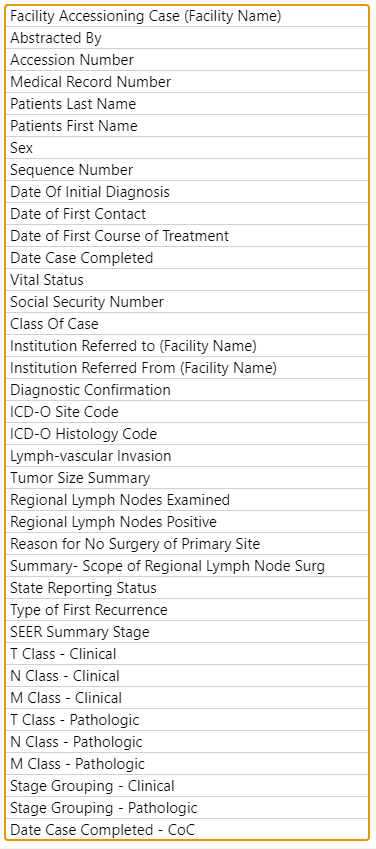 QA STATE REPORT - FIELDS
For quick reference, the data fields in this list can be added to a report in your Cancer registry software system to be pulled and you can look at these fields to check for cases that are incorrect or need checked. 
At our facility, this list is pulled monthly and cases that need checked or corrected are sent back to the abstractor for education and correction before we submit to state.
EXCEL + FILTERS = EASY & QUICK!
EXCEL CONTINUED *SSNs ARE FAKE
EXCEL CONTINUED
WHEN TO RE-SUBMIT TO STATE
Corrections or modifications to previously submitted data should be completed and submitted to the State Cancer Registry as soon as possible after the need for correction is discovered. * No time limit for making revisions that give better information about the original diagnosis or stage. 
	Examples of changes that require resubmission: 
Change of Histology or primary site
Treatment or surgery updates
Name or SSN updates or changes
Staging
Class of case, Date of Diagnosis, Accession number (year) not sequence. 
Best Practices for re-submission
make updates to case and update State reporting field to 03- Correction ready to be sent. 
		* resubmit cases
		* Send email with what was corrected to our State representative Donna Jenkins. 			   (djenkins@isdh.in.gov)
Email Example: 
Accession #2020999999 – SSDI’s updated, Histology changed from 9989/3 to 9920/3, 1st date of contact updated.
PRIMARY PAYER AT DIAGNOSIS
Rationale (Indiana State Manual, 2021, STORE 2021) NAACCR Item #630
Item is used in financial analysis and as an indicator for quality and outcome analyses. Joint Commission of Accreditation of Healthcare Organizations (JCAHO) requires the patient admission page to document the type of insurance or payment structure that will cover the patient while being cared for at the hospital. 
Instructions: 
	1. Record the code from the list of available codes for the type of insurance reported on the patient’s admission page. 
	2. Codes 21 and 65-68 are to be used for patients diagnosed on or after 1/1/2006.
	3. If patient is diagnosed elsewhere or the payer at the time of diagnosis is not known record the payer when the patient is initially admitted 	     for treatment.
	4. If more than one payer or insurance carrier is listed on the admission page, record the first. 
	5. If the patient’s payer or insurance carrier changes, do not change the initially recorded code. 
Examples: 
Mdwise, MHS, CareSource, Anthem, and United Healthcare are providers for Indiana’s Medicaid programs (Healthy Indiana Plan, Hoosier Healthwise, and Hoosier Care Connect). 
If a patient presents with one of these Medicaid plans you would code: 35 (Medicaid-Administered through a managed care plan). Website: Indiana Medicaid: Members: Provider Directory
Patient can present with Medicare and Medicaid as supplement and should be reported as code: 64 (Medicare with Medicaid Eligibility)
More examples available in the State Manual on pg. 68-69, STORE manual 92-94.
ADDRESS AT DIAGNOSIS
Rationale NAACCR Item #2330
Address is a part of the demographic data and has multiple uses. It will provide a referral pattern report and allow analysis of cancer clusters or environmental studies. Address at diagnosis may be corrected, but never changed or updated. Changing this field would destroy its usefulness. 
Guidelines
Record patient’s usual residence when cancer was diagnosed.
Do not record residence for the death certificate.  
Persons with no usual residence (transients, homeless): use the address of the place they were staying when the cancer was diagnosed. (could be a shelter or the diagnosing facility)
Persons in Institutions (incarcerated persons, Nursing/convalescent homes, etc.) these patients are considered residents of the institution. 
Persons in Armed Forces and on Maritime Ships: Use the stated address for military personnel and their family. May use the installation address or surroundings community’s address. 
Patient address (number and street) at Diagnosis
Record the number and street address of patient’s usual residence when Cancer was diagnosed. Do not record a post office box number unless it is the only address available.  
Avoid using punctuation, except when necessary. (e.g, 39.2 RD) or Slashes may be used for fractional addresses (e.g., 101 ½ Main ST)	
Do not update this data item if the patient’s address changes! (that update goes in the current address field).
ADDRESS AT DIAGNOSIS-SUPPLEMENTAL
NAACCR Item #2335
This is the field below the address line and is for recording the name of the place or facility. (e.g., Nursing home or Name of an apartment complex)
DO NOT RECORD apartment number, lot number, or other such information in this item. (record those items in the street address line)
If line is not needed leave blank.
Example:
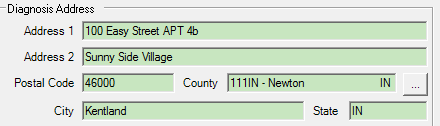